Subcontratación de Servicios Especializados
REFORMA A LA LEY FEDERAL DEL TRABAJO
A partir del 1 de septiembre del 2021 quedó prohibida la Subcontratación de Personal (Outsourcing).
No se puede subcontratar personal.
Por ley sí está permitido la tercerización o  Subcontratación de Servicios Especializados.
Esto significa que sí puede subcontratarse cualquier servicio a desarrollarse dentro de las instalaciones de la organización, pero que no sea la actividad preponderante de la misma.
¿Qué sí se puede legalmente?
Puedes subcontratar los servicios especializados que requieras (administrativos, de logística, de promotoría y ventas, IT, call center, operativos, etc…), siempre y cuando el servicio a contratar no sea parte del objeto social de la empresa.
El personal tercerizado que proporcione los servicios contratados dentro de tus instalaciones es legal y la facturación del servicio es deducible para ISR y acreditable su IVA.
Es requisito indispensable que la empresa prestadora del servicio esté registrada en el REPSE.
LAS +100 EMPRESAS ASOCIADAS A LA AMECH

Tienen todos los servicios especializados necesarios para todos los sectores en todas las regiones del País.
En la AMECH además de garantizar que todas las empresas asociadas tienen su registro REPSE autorizado, certificamos las prácticas de cada una de las empresas para garantizar además del trabajo digno y formal la no evasión o elusión de impuestos y demás cargas patronales.
AUDITORÍA
"En la AMECH se están aplicando nuevos mecanismos de auditoría para que  adicional a las garantías de empleo FORMAL,  información validada a través del REPSE, también se evite simulaciones en la gestión de servicios especializados, comprobando que la gestión de los mismos efectivamente es realizada por empresas especializadas."
Quieres tercerizar 
o subcontratar Servicios Especializados

Busca Empresas que cumplan absolutamente con todo.
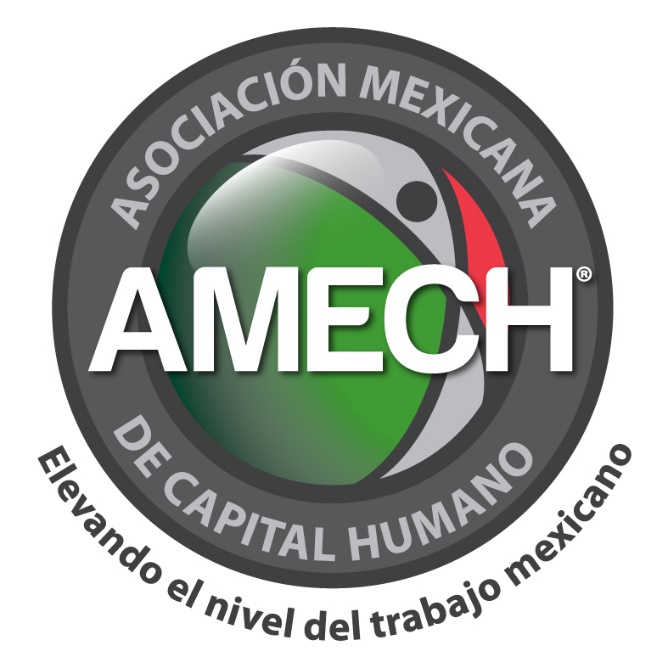 VIDEO